Дієслово. Категорія часу
Меню з швидким доступом
Категорія часу
Філософський сенс часу
Лінгвістичний сенс часу
Зв’язок з іншими категоріями
Зв’язок з категорією способу
Зв’язок з категорією виду
Зв’язок з категорією особи
Категорія часу – словозмінна
Екскурс до історичної граматики
Часові форми
Теперішній час
Власне теперішній час
Невласне теперішній час
Різновиди невласне теперішнього часу
Минулий час
Давноминулий час
Майбутній час
Синтетична проста форма
Аналітична складена форма
Переносне вживання теперішнього
Переносне вживання минулого
Переносне вживання майбутнього часу
Для переходу на слайд, натисніть обрану тему. Для повернення до меню – значок “Додому”
Категорія часу
Категорія часу – це відношення дії дієслова, до моменту  повідомлення про неї або до іншої дії з метою темпоральної характеристики станів чи подій, про які йдеться в реченні.
Носієм граматичного часу є дієслово, а одиницею виміру відношення дії до іншої дії.
Філософське розуміння часу
У філософському розумінні час є однією з форм існування реального світу. Це реальний, об'єктивний час, що вимірюється такими одиницями, як секунда, хвилина, година, доба, тиждень, місяць, рік, століття, тисячоліття, ера.
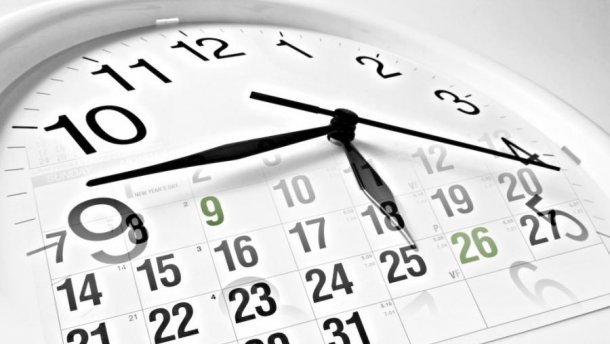 Лінгвістичний сенс часу
У лінгвістичному розумінні час є відображенням у мові  реального, об'єктивно існуючого часу. 
Це граматичний час. Він виражається словами, словосполученнями, реченнями, дієслівними формами: вчора, сьогодні, завтра, співав, співає, заспіває.
Зв’язок з іншими категоріями
Категорія стану має зв’язок з наступними дієслівними категоріями:

Категорія способу;
Категорія виду;
Категорія особи.
Зв’язок з категорією способу
Зв’язок з категорією способу полягає в тому, що вона приманна лише дієсловами дійсного способу,  як таким, що називають реальну дію.

Наприклад:
Я пишу, він пише (т.ч.).
Я писав ( писала ), воно писало. (мин.ч.).
Я писатиму, він писатиме. (майб.ч.)
Зв’язок з категорією виду
Зв’язок з категорією виду виявляється у тому, що всі слова теперішнього часу мають значення недоконаного виду. А слова минулого та майбутнього часу можуть мати як доконаний, так і недоконаний вид.

Наприклад:
  Доконаний вид                             Недоконаний вид
    Я напишу               ( майб.ч.)              Я писатиму
    Я написав                (мин.ч.)               Я писав
                                       (теп.ч.)                Я пишу
Зв’язок з категорією особи
Зв’язок з категорією особи виявляється у тому, що категорія особо притаманна лише дієсловам теперішнього і майбутнього часу.
Дієсловам минулого часу не властива категорія особи, а притаманна категорія роду.

         Теперішній   Майбутній           Минулий   
1 ос.  пишу             писатиму               Ч.р.    писав         
2 ос.  пишеш         писатимеш           Ж.р.   писала 
3 ос.  пише             писатиме               С.р.    писало
Категорія часу – словозмінна
Утворення форм часу змінює лише граматичне значення, тому категорія часу є словозмінною, а не словотвірною (читає – читав - читатиме; пишу – писав - писатиму). 
Засобами їх вираження виступають особові закінчення (чита - ю, чита - єш, чита - є; прочита - ю, прочита - єш); формотв.  суфікси - в, - л-а, - л-о та допоміжне дієслово бути (вида - в, вида - л - а, вида - л - о, буде видавати).
Екскурс до історичної граматики
Категорія часу українських дієслів зазнала суттєвих змін в історії мови. До кінця Х ІП — початку X IV ст. вживалося кілька форм минулого часу: аорист, перфект, імперфект, плюсквамперфект, які пізніше витіснила одна форма минулого часу, утворена на базі перфекту.
Давноминулий час постав з плюсквамперфекту.
Часові форми
Категорія часу має три основні часові форми та одну допоміжну:

Теперішній
Минулий                    Основні форми.
Майбутній

Давноминулий – допоміжний (факультативний).
Теперішній час
Теперішній час означає дію, що відбувається у момент мовлення або збігається з моментом повідомлення про неї.
Грамема теперішнього часу поділяється на дві форми:
     1. Власне теперішній час (актуальний теперішній час);
     2. Невласне теперішній час (неактуальний теперішній час).
Власне теперішній час
Власне-теперішній час вказує на дію або стан, які, збігаючись з моментом мовлення, майже не виходять поза межі цього моменту.

   Наприклад: [Лукаш]: Ти плачеш, дівчино? [Мавка]: Хіба я плачу? (Проводить рукою по очах).  А справді... Ні-бо! То роса вечірня. Заходить сонце... Бач, уже встає на озері туман... (Леся Українка).
 
Теперішній актуальний час можна охарактеризувати як форму, що виступає засобом вираження конкретної часової локалізації процесуальної ознаки.
Невласне теперішній час
Невласне-теперішній час позначає дії або стани, які, певною частиною збігаючись з моментом мовлення, одночасно стосуються і моментів, що передують мовленню, і моментів, що слідують після мовлення.

Наприклад:   Земля обертається навколо своєї осі протягом 24 годин. Сума кутів трикутника становить  180 градусів.
Різновиди невласне теперішнього часу
Невласне теперішній час має такі різновиди значень:
розширений теперішній час. Його дія збігається з моментом мовлення, а також відбувається до і після моменту мовлення: Я пишу курсову роботу. 
постійний теперішній час. Дія відбувається постійно: в момент мовлення, до нього, після нього: Дніпро впадає в Чорне море. 
абстрактний теперішній час. Дія не відбувається, а тільки мислиться як узагальнена в момент мовлення, до і після нього: Курчат рахують восени.
Минулий час
Минулий час вказує, що дія відбувалася або відбулася до моменту мовлення про неї: Погасли вечірні огні… всіх владарка ніч покорила (Леся Українка).
Дієслова недоконаного виду з прямим значенням вказують на дію, яка відбувалася до моменту мовлення і не завершилась, тобто не має результату. 
Головне значення минулого часу доконаного виду - означати результативну дію, що передує моменту мовлення.
Давноминулий час
Уживається для позначення минулої дії, яка передувала дії, названій дієсловом у формі минулого часу. 
Утворюється поєднанням допоміжного дієслова бути у формі минулого часу і повнозначного дієслова у тій же формі.
Наприклад:  Піп колись був розсердився на дідових батьків, і як у них народився хлопець, то й назвав його Македоном (І. Сенченко).
Майбутній час
Майбутній час вказує на дію, що відбудеться або триватиме після розмови про неї.

Майбутній час має дві форми вираження:
Аналітичну (складену форму) : буду писати, буду читати.
Синтетичну (просту форму) : писатиму, рахуватиму, читатиму, їхатиму.
Синтетична проста форма
Синтетична  або проста форма утворюється за такою моделлю: інфінітив + суфікс майбутнього часу -м- + тематичний суфікс -е- + особове закінчення. 

Наприклад:
 Я читати-м-у, писати-м-у, сидіти-м-у.
 Ти читати-м-е-ш, писати-м-е-ш, сидіти-м-е-ш.
 Він читати-м-е, писати-м-е, сидіти-м-е .
Аналітична складена форма
Складена (аналітична) форма майбутнього часу - це структура, яка утворюється поєднанням особових форм допоміжного дієслова бути  і основного дієслова недоконаного виду у формі інфінітива

   Наприклад: Будуть солодко віять минулим білі яблуні в нашім саду (В. Сосюра.); І буде спати щастя, мов царівна, що на скляній горі знайшла труну (Леся Українка.).
Переносне вживання теперішнього
У значенні майбутнього супроводжується часовими детермінативами (лексичними елементами з часовим значенням), які вказують, що дія відбуватиметься після мовлення (завтра, взимку, ввечері, субота, потім), наприклад: Влітку їду до батьків, а потім на конференцію.
У значенні минулого супроводжується або дієсловами минулого часу, або словами з часовим значенням (часовими детермінативами), які вказують, що дія відбувалася до моменту мовлення: Я бачив дивний сон. /… / І я,прикований ланцем залізним, стою (І. Франко).
Переносне вживання минулого
Минулий час зазвичай не вживається у переносному значенні.
Недоконаний вид минулого часу вживається зі значенням заперечення у функції теперішнього часу та зі значенням зневажливого ставлення до когось або чогось у позачасовій функції.
    Наприклад: Боявся я його! (із значенням «не боюся я його»); Плював він на такі розмови (ставиться до них зневажливо).
Переносне вживання майбутнього часу
У значенні теперішнього, напр.: Герой помре, а слава його живе ( помре = помирає).
У заченні минулого часу з дієсловами було, бувало, напр.: Було скажу йому кілька слів; Було напишу їй.
У значенні минулого часу з відтінком раптовості: Слухає-слухає, а потім як заспіває; Тихо-тихо, а потім як загуде за вікном.
Дякую за увагу!